Chào mừng các con 
đến với tiết học
Môn: Tiếng Việt
TIẾNG VIỆT
BÀI 43 : au - âu - êu
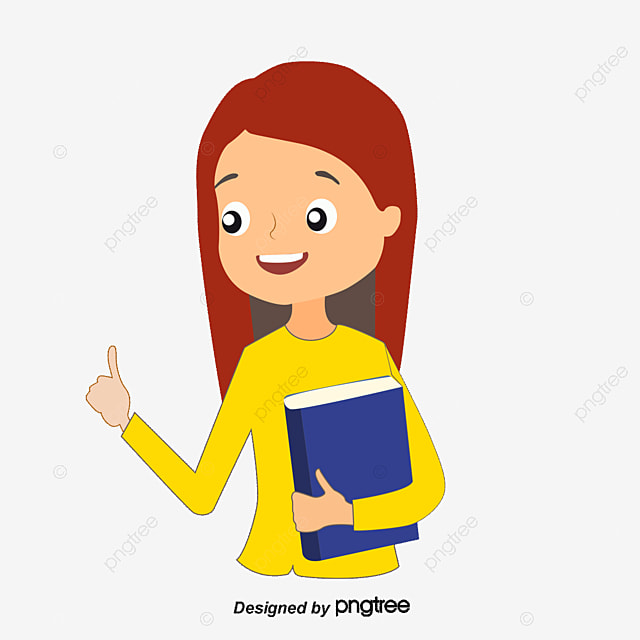 xào rau
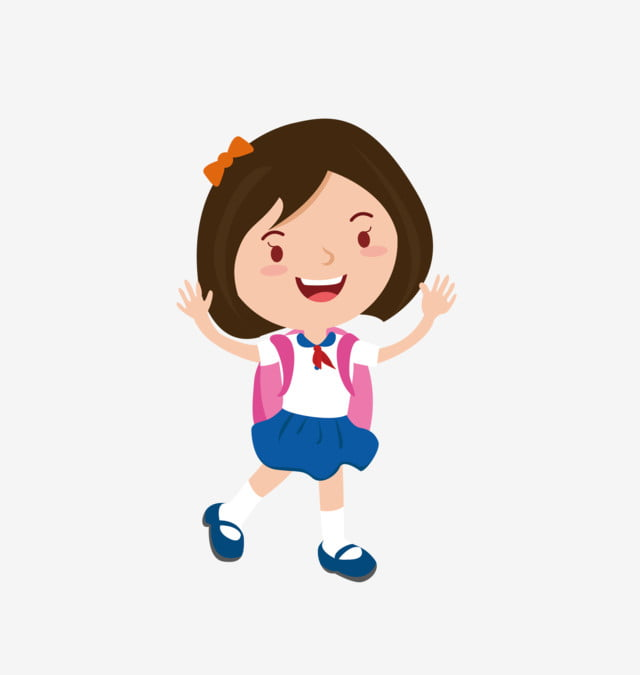 …….
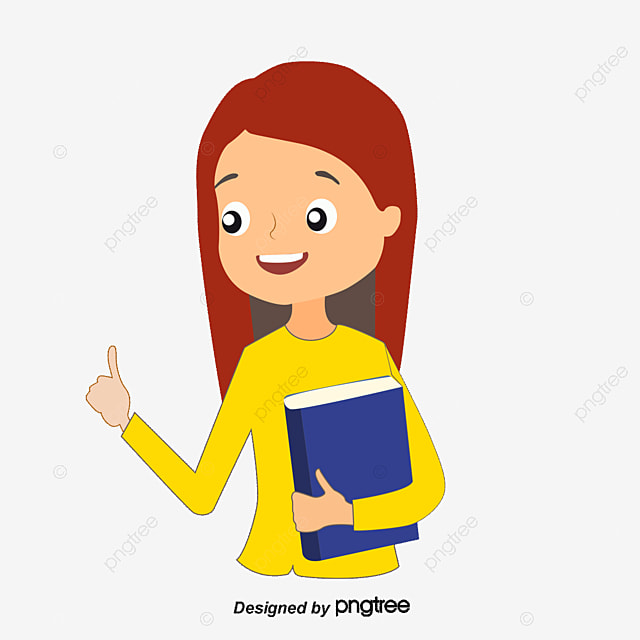 khéo tay
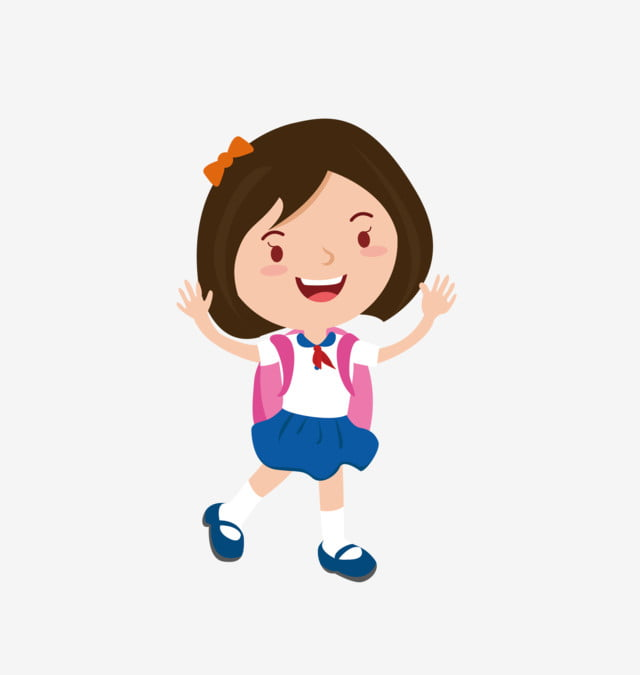 …….
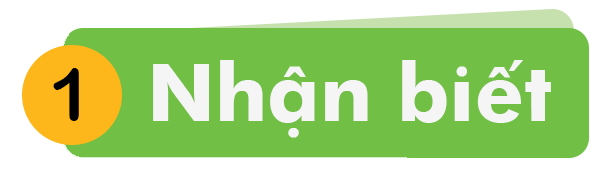 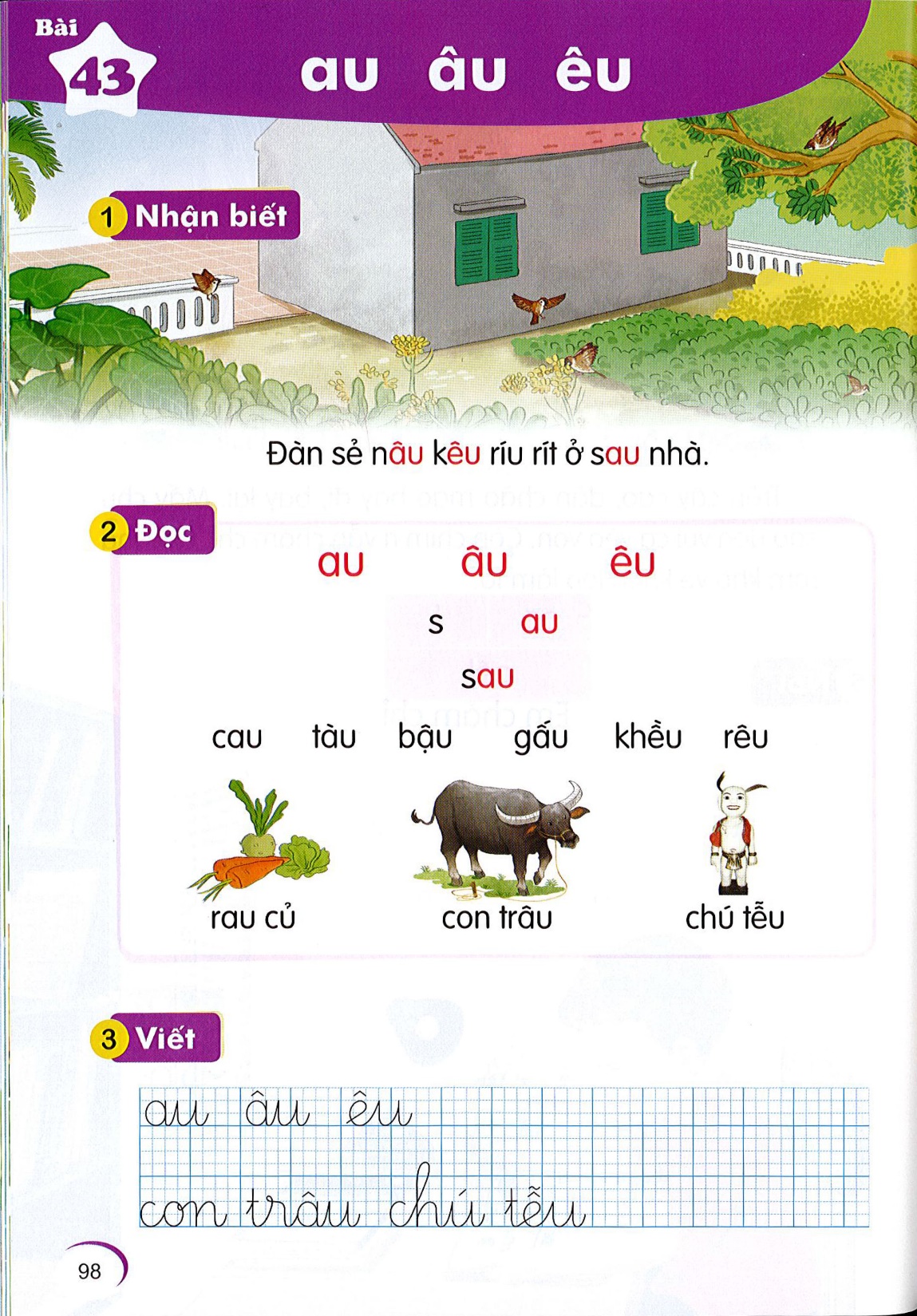 Đàn sẻ nâu kêu ríu rít ở sau nhà.
âu
êu
au
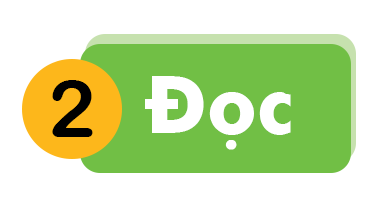 au
u
u
u
êu
âu
au
s
sau
cau     tàu
au
bậu     gấu
âu
khều      rêu
êu
âu
êu
au
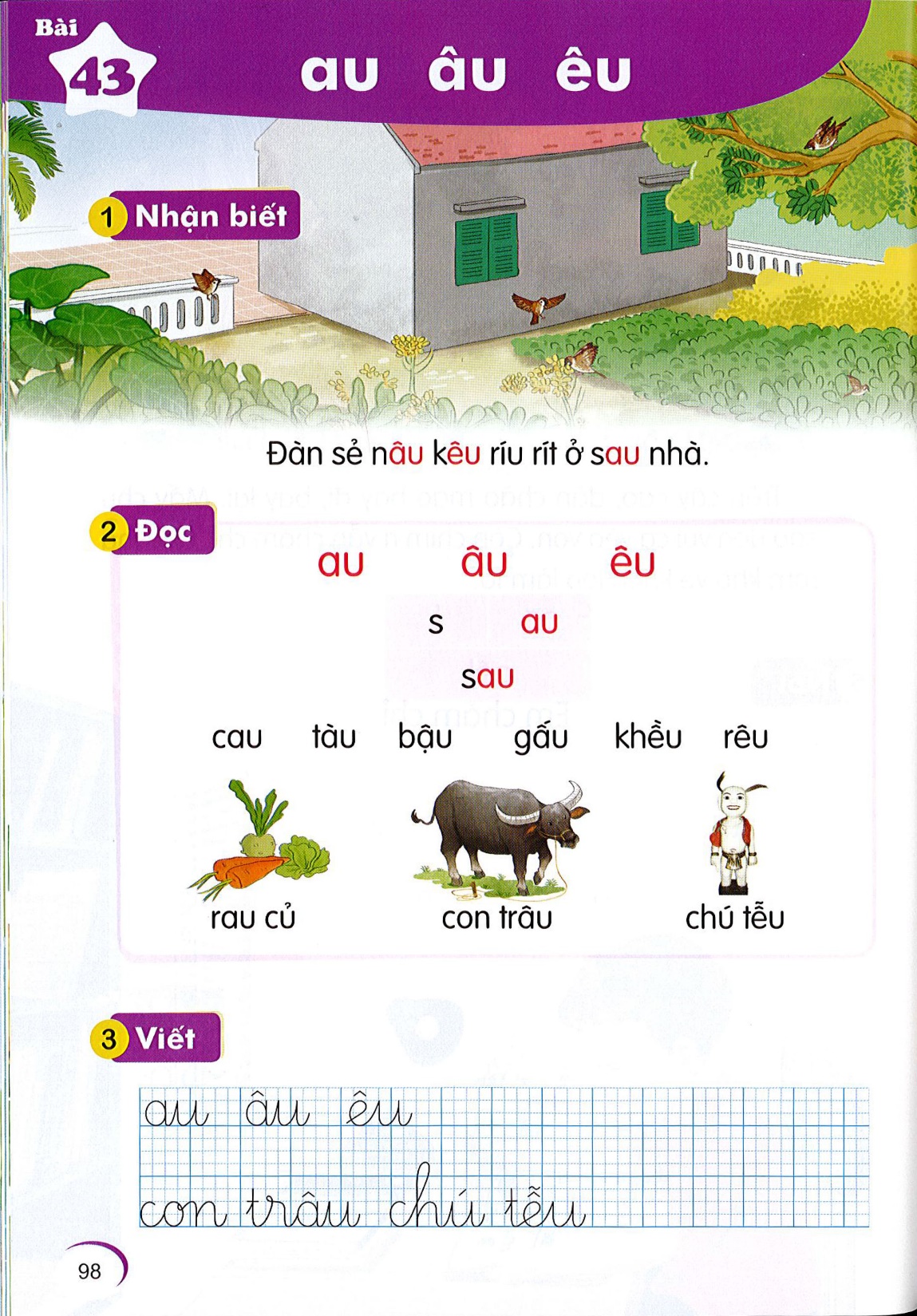 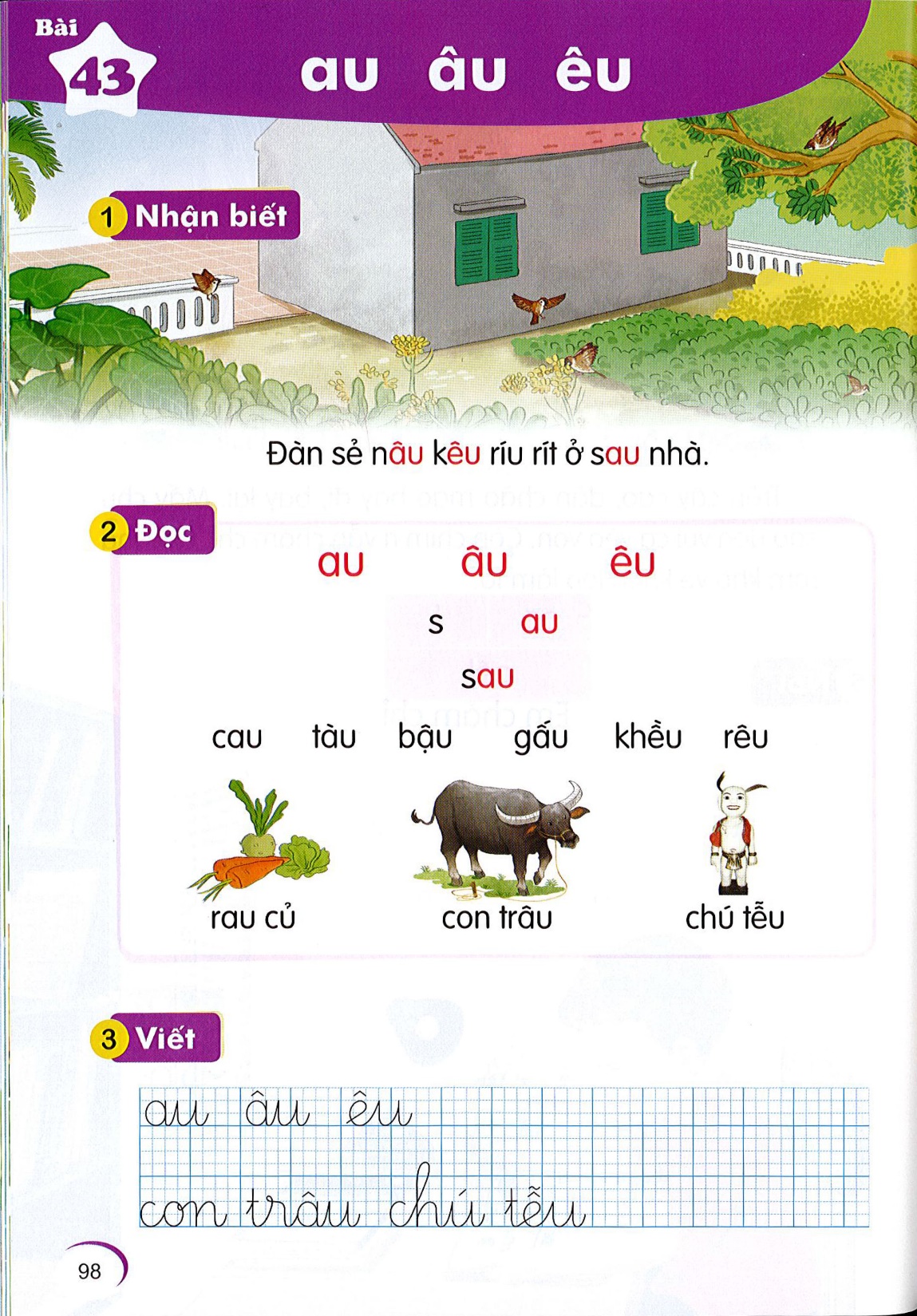 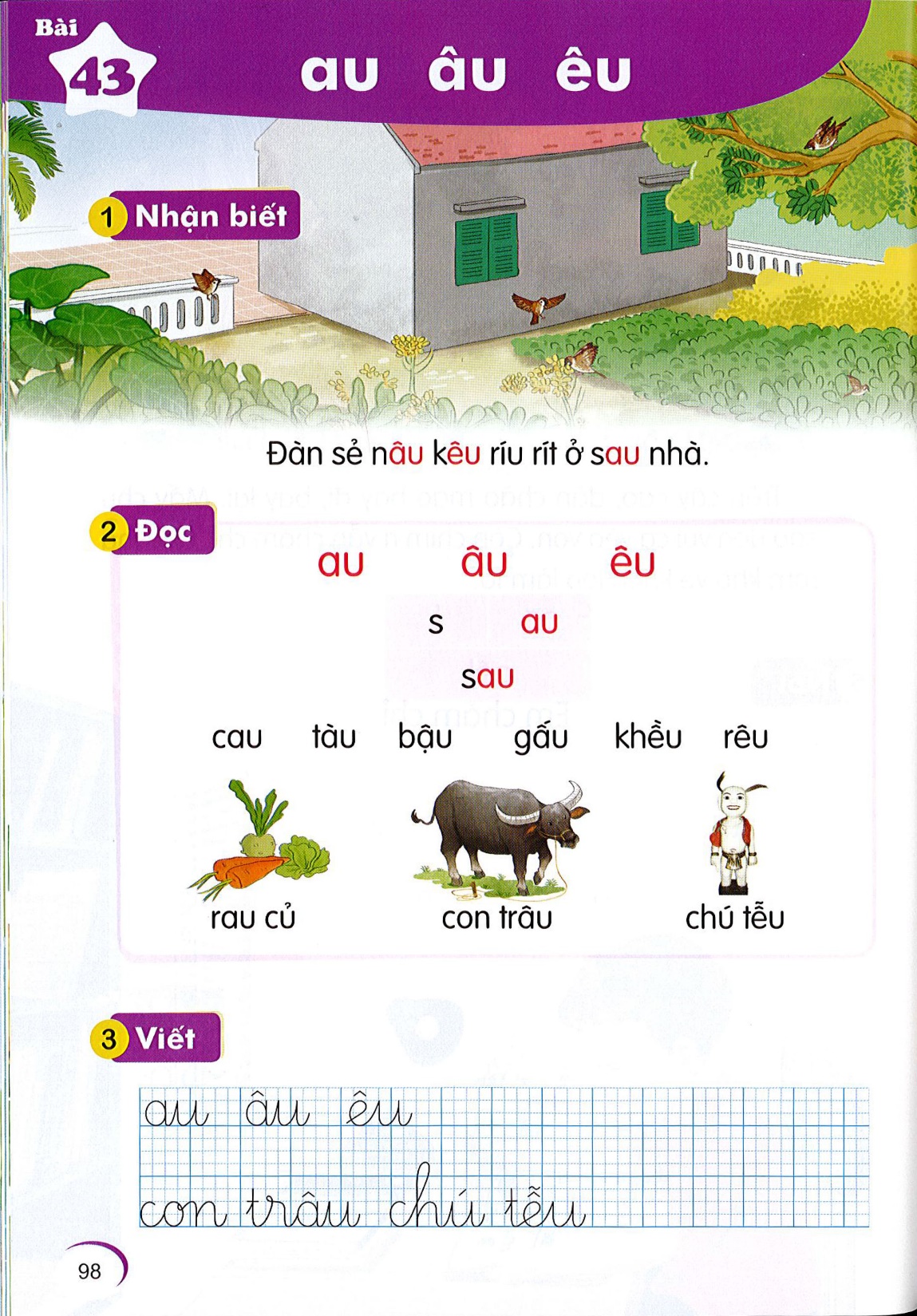 rau củ
con trâu
chú tễu
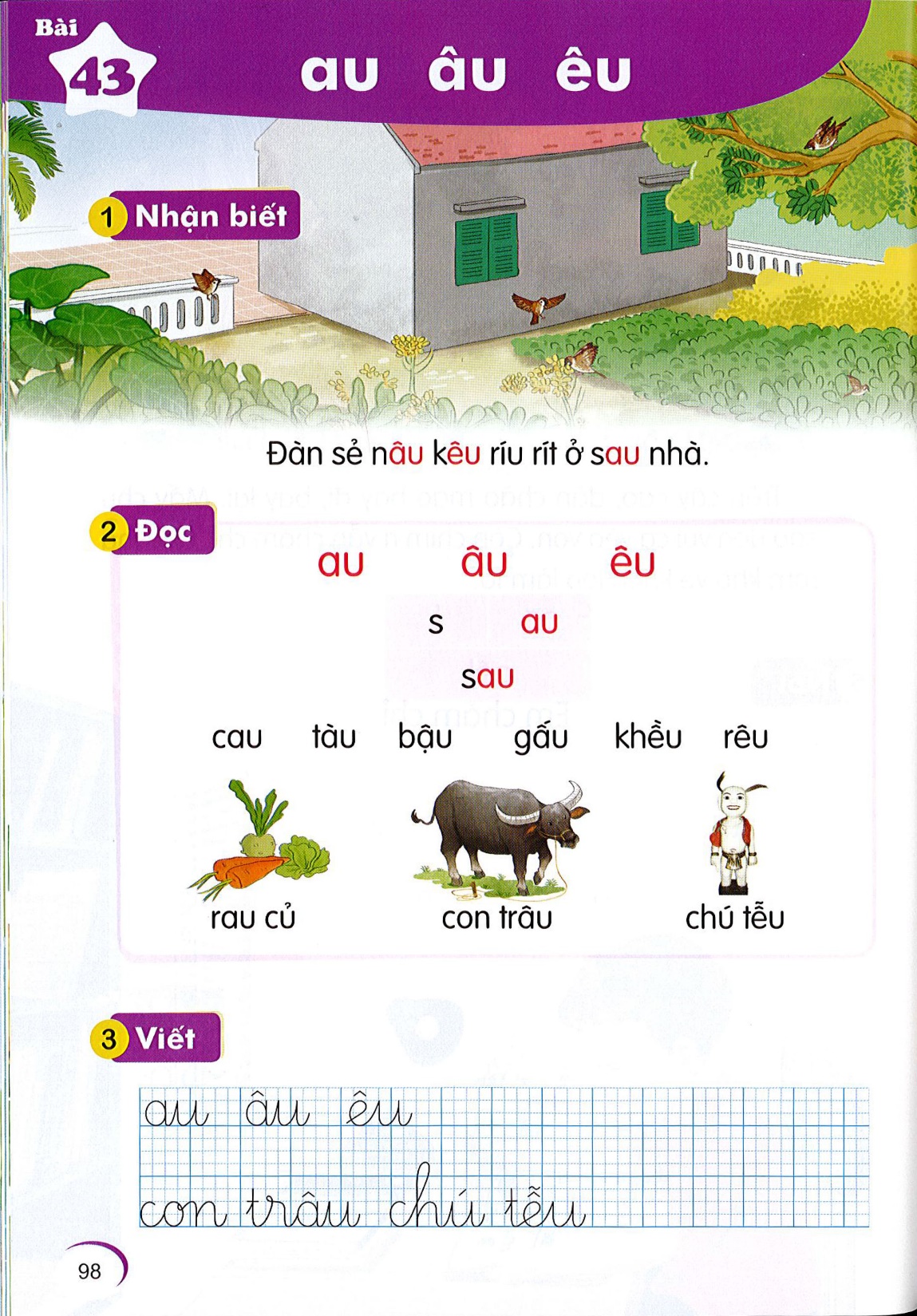 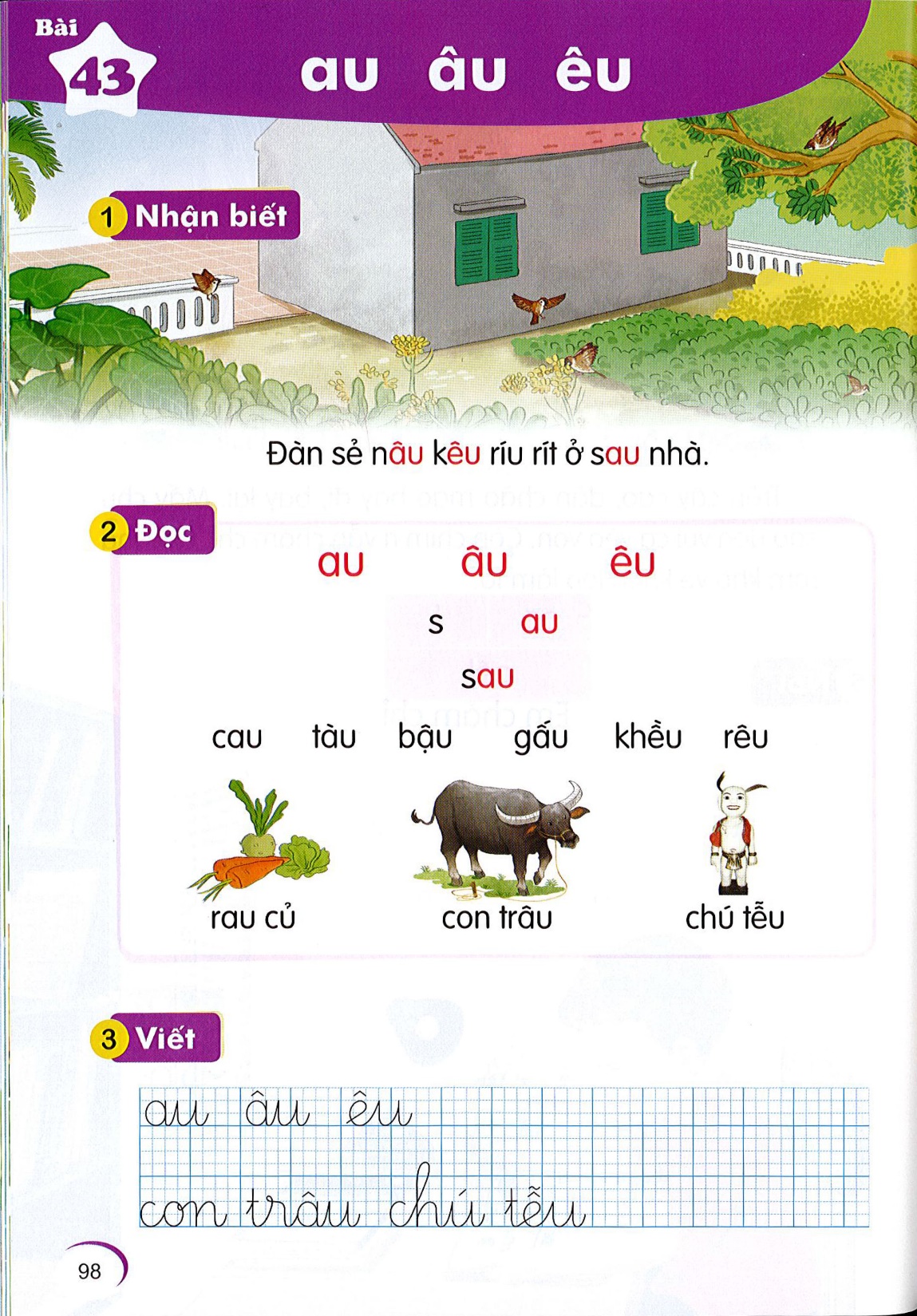 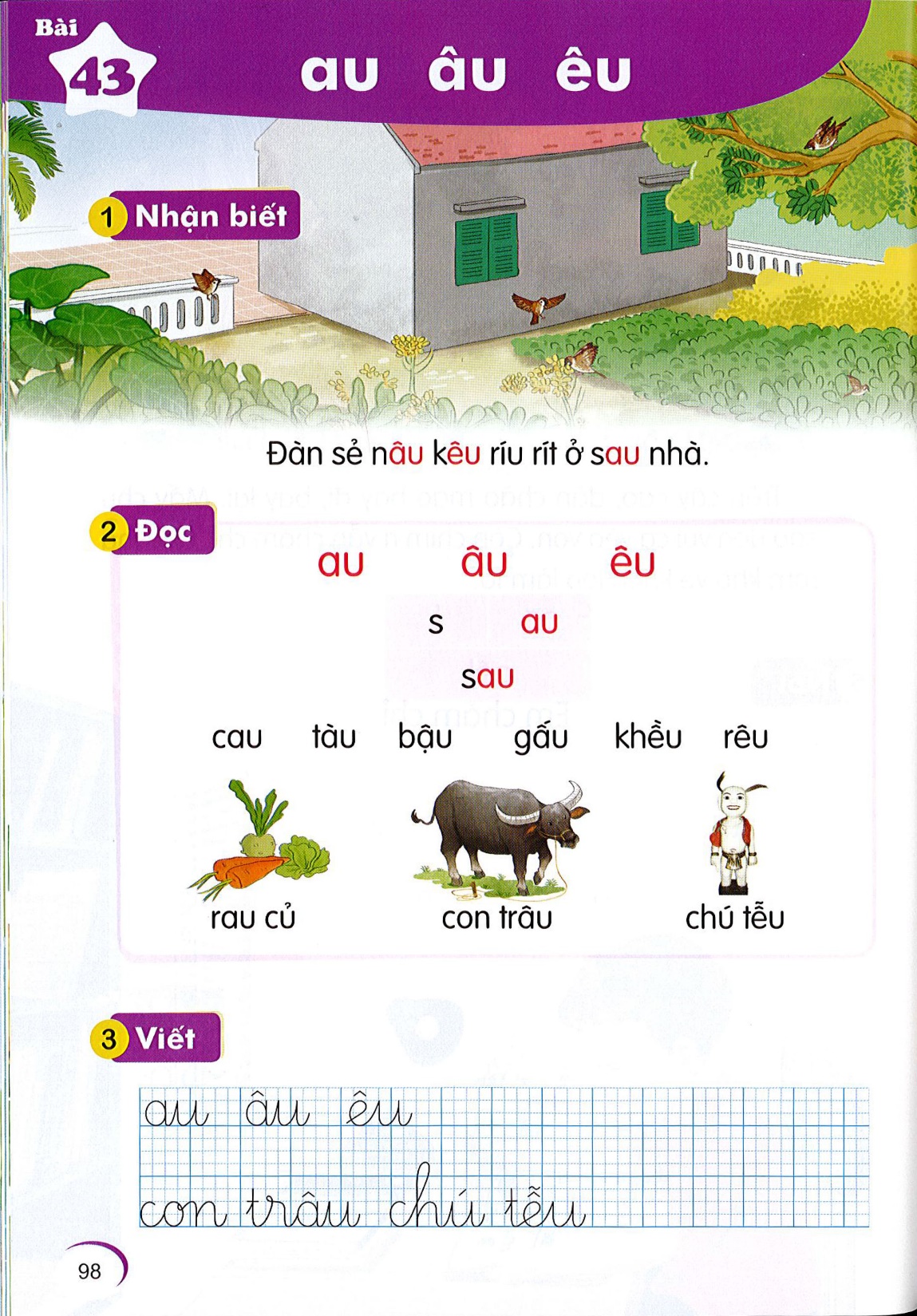 rau củ
con trâu
chú tễu
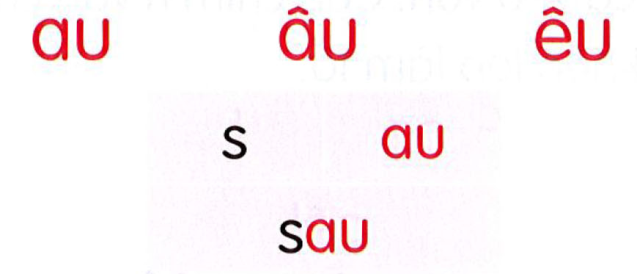 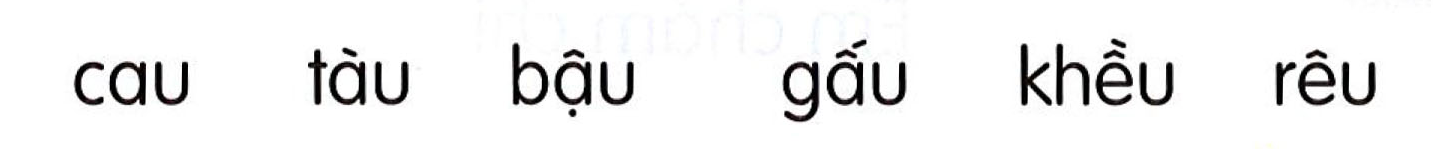 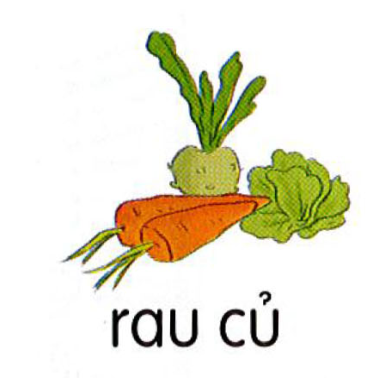 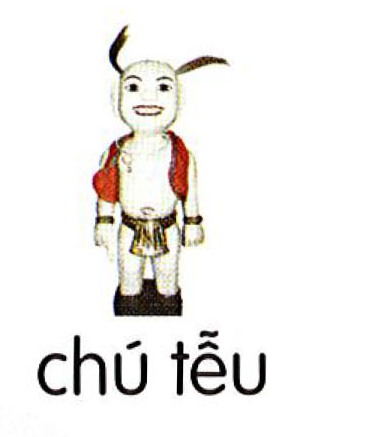 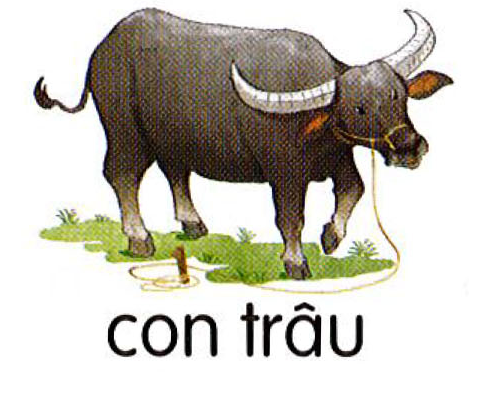